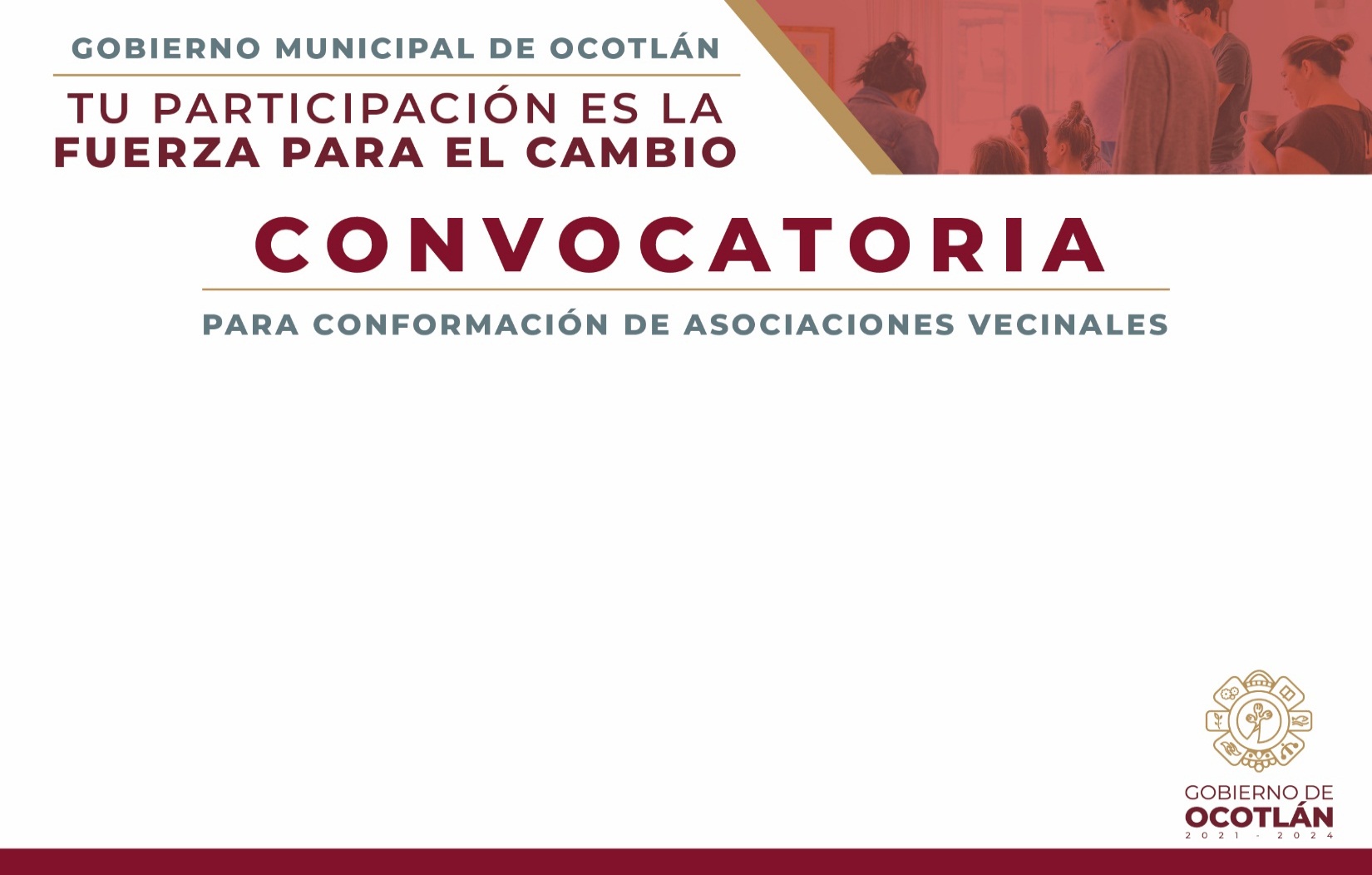 A los vecinos de la Col. El Provenir - Eucalipto, se les invita a participar en la  Conformación de la Asociación Vecinal  que se llevara a cabo el día Miércoles 14 de Junio a las 18:30 pm. pm. Entre las calles Javier Mina y Jazmín, de conformidad a lo estipulado en el Art. el Art. 120,121,122 123 de la Ley de Gobierno Municipal del Estado de Jalisco.
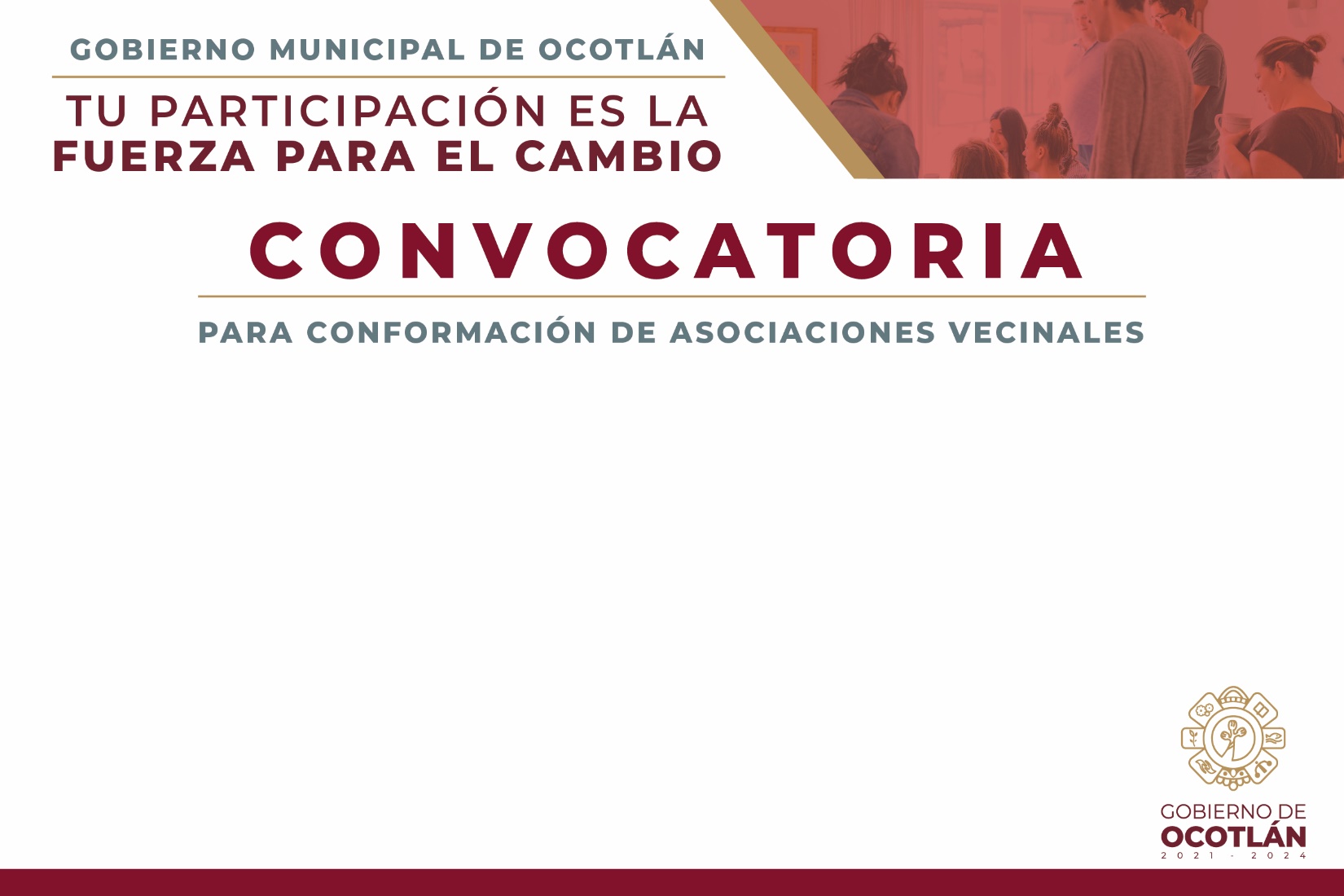 A los vecinos de  la Col. El Provenir - Eucalipto, se les invita a participar en la  Conformación de la Asociación Vecinal  que se llevara a cabo el día Miércoles 14 de Junio a las 18:30 pm. pm. Entre las calles Javier Mina y Jazmín, de conformidad a lo estipulado en el Art. 120,121,122,123 de la Ley de Gobierno Municipal del Estado de Jalisco.